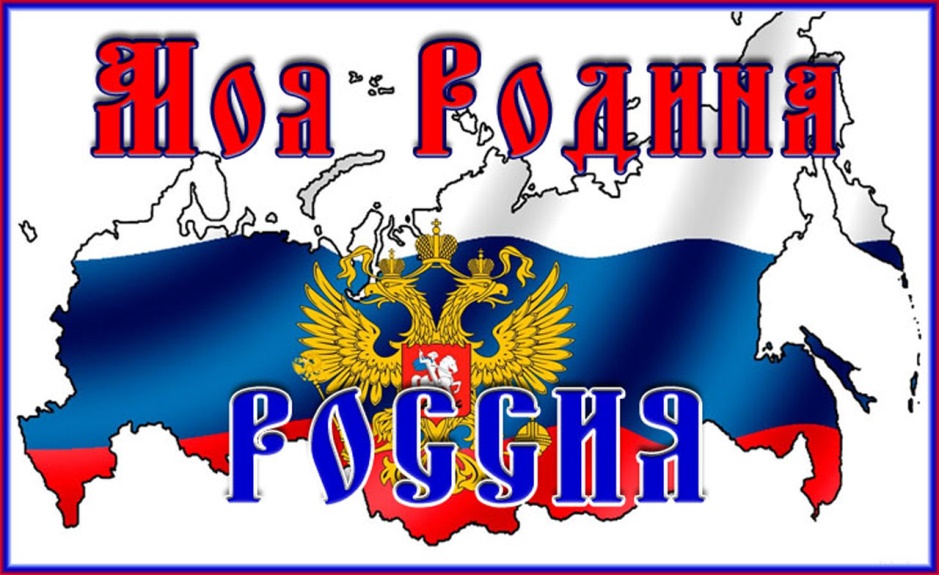 Мы живем в большой прекрасной стране. 
Она называется Россия.
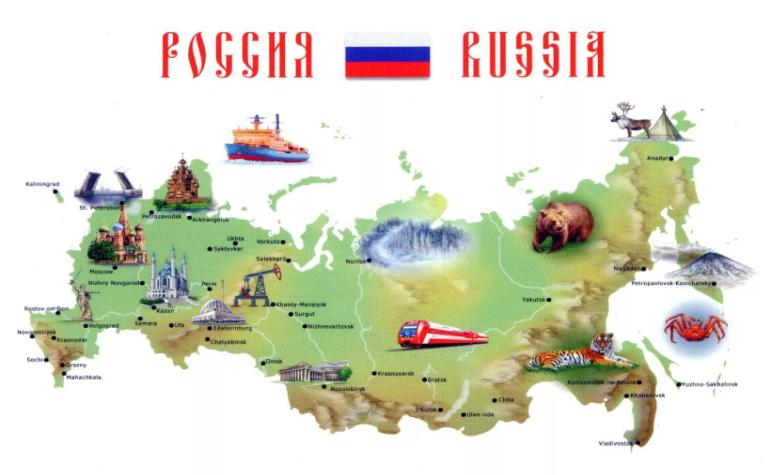 Необъятная страна. 

Если долго-долго-долго
В самолёте нам лететь,
Если долго-долго-долго
На Россию нам смотреть,
То увидим мы тогда
И леса, и города,
Океанские просторы,
Ленты рек, озёра, горы…
Мы увидим даль без края,
Тундру, где звенит весна,
И поймём тогда, какая
Наша Родина большая,
Необъятная страна.

В. Степанов
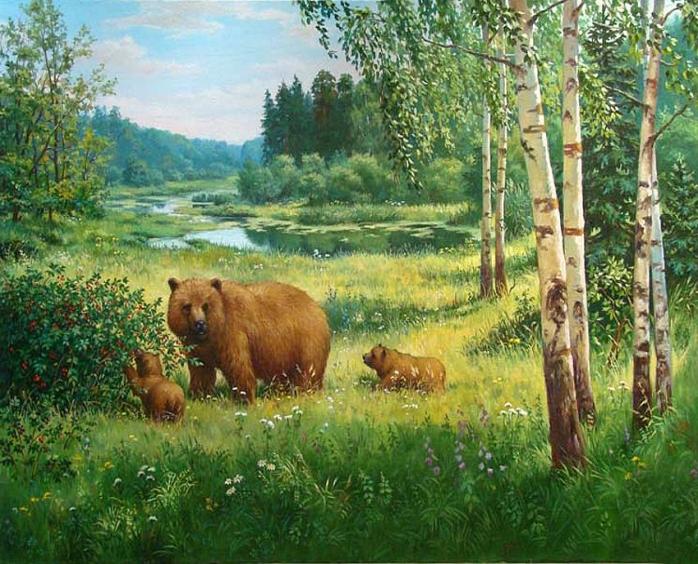 Главный город России – Москва, 
столица нашей Родины.
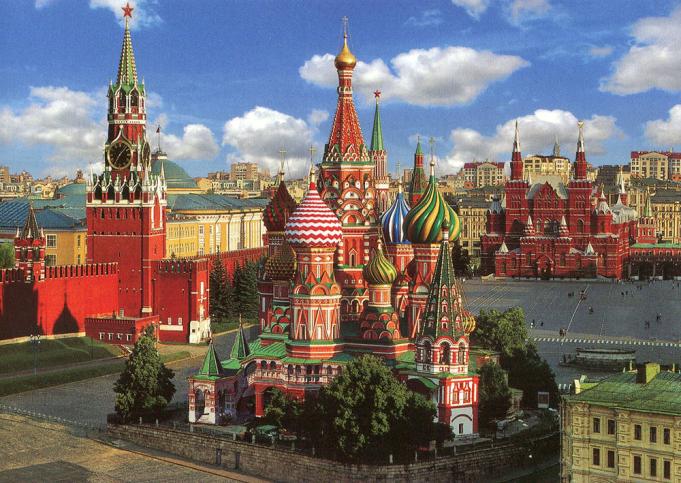 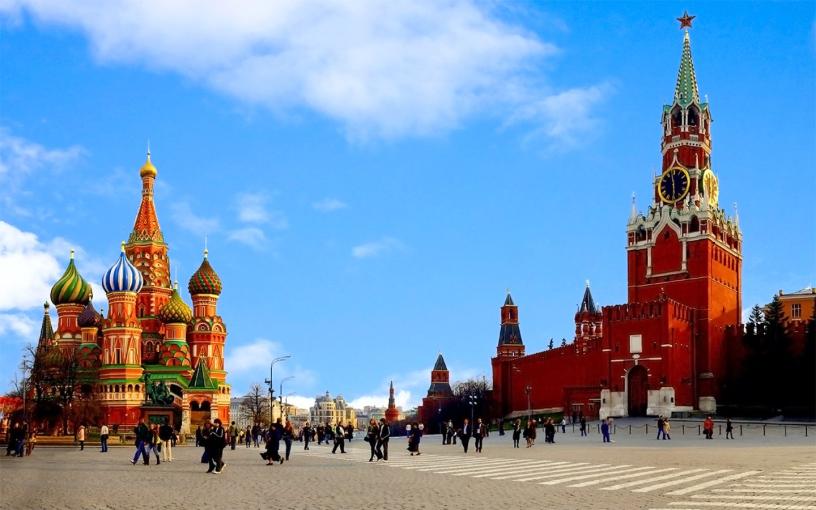 Это главная площадь Москвы. На ней расположены самые важные государственные здания, музеи, храмы.
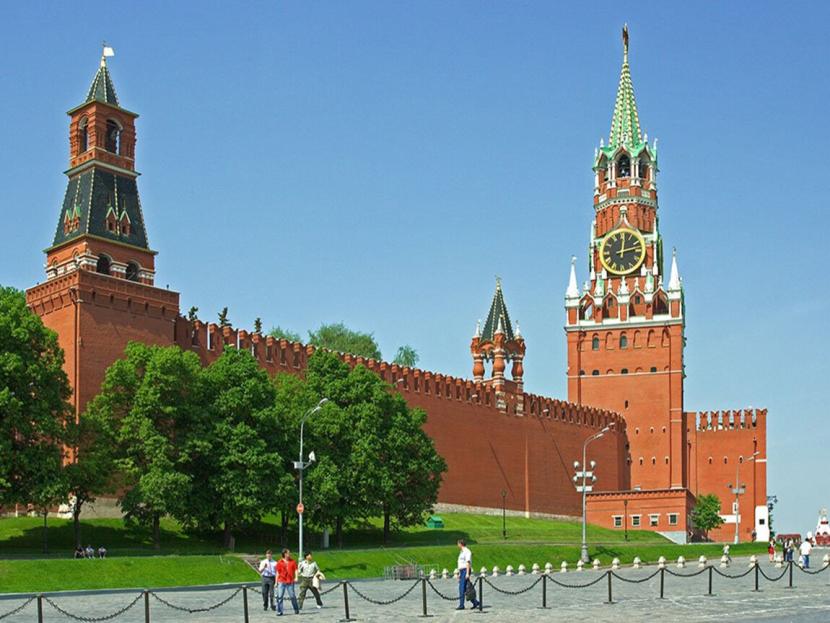 Кремль – это целая серия соборов, храмов, музеев, государственных зданий, площадей, огражденных кремлевской стеной и башнями. Все башни Кремля и Кремлевская стена сделаны из кирпича красного цвета.
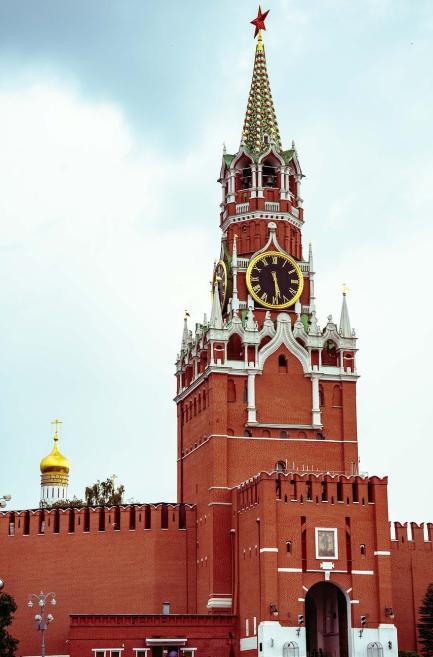 Кремлёвские звёзды
Над нами горят,
Повсюду доходит их свет!
Хорошая Родина есть у ребят,
И лучше той Родины
Нет!
Спасская башня — это одна из двадцати башен Московского Кремля. Именно в этой башне находятся главные ворота Кремля – Спасские ворота, а на самой башне установлены самые известные в России часы – куранты.
Памятник неизвестному солдату — это памятник благодарности неизвестным солдатам, которые погибли в годы Великой Отечественной войны. Находится в Александровском саду.
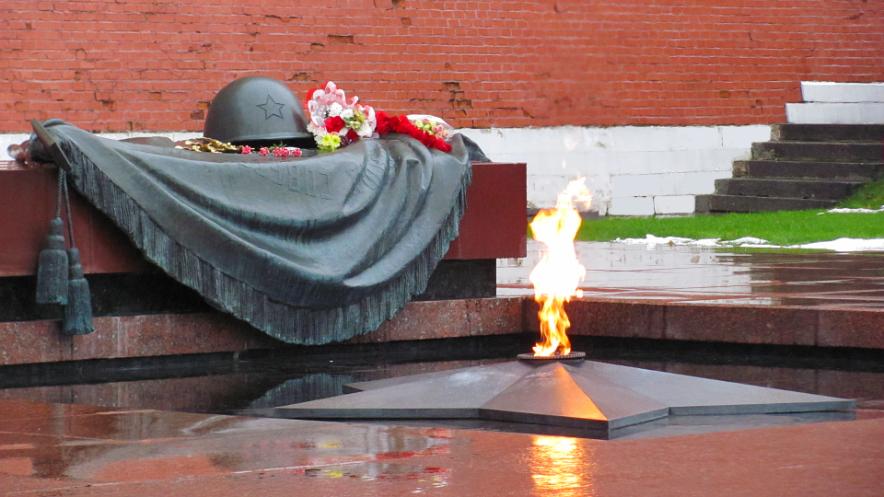 Собор Василия Блаженного — это православный храм, который расположен на Красной площади.
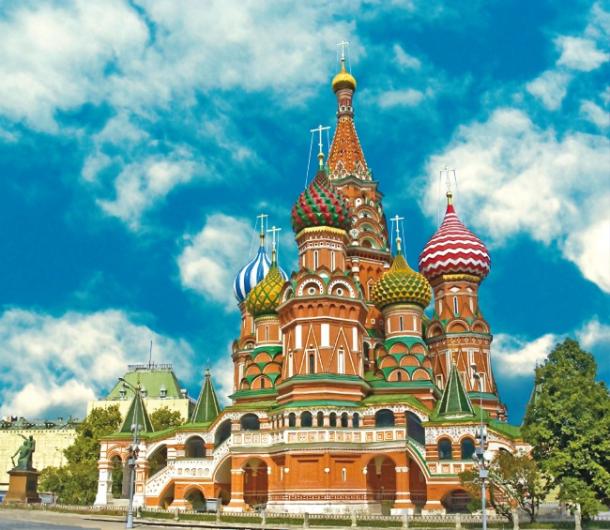 Как и все государства в мире, Россия имеет свои государственные символы: флаг, герб и гимн. Отдавая почести этим символам, мы тем самым проявляем любовь и уважение к своей Родине, гордость за принадлежность к гражданам России.
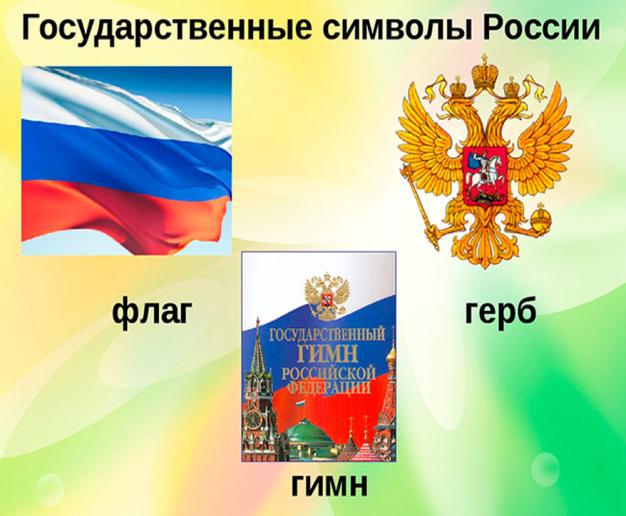 Российский флаг.

Белый, синий, красный цвет.
Самый для меня красивый, краше флага в мире нет.
Честь и правда в этом флаге,
Кровь, пролитая в бою, 
Смелость, доблесть и отвага,
Вера в Родину мою!

М. Бебина
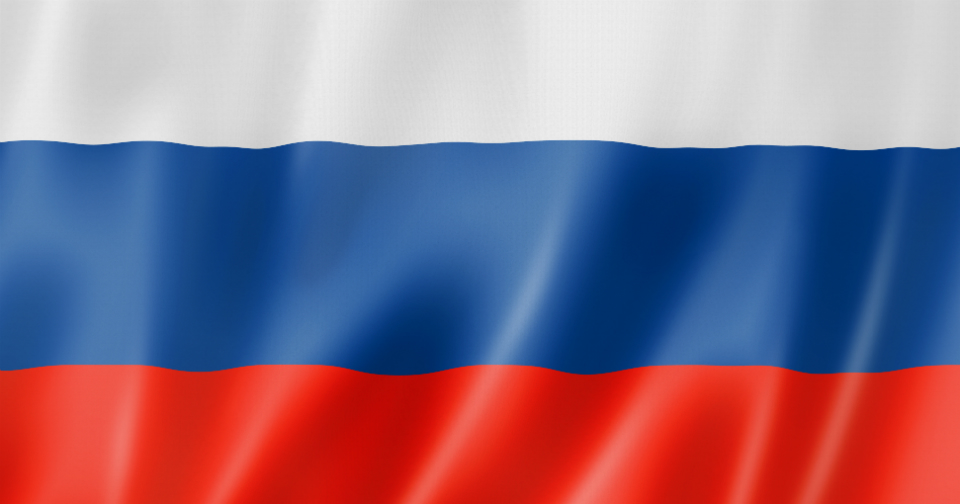 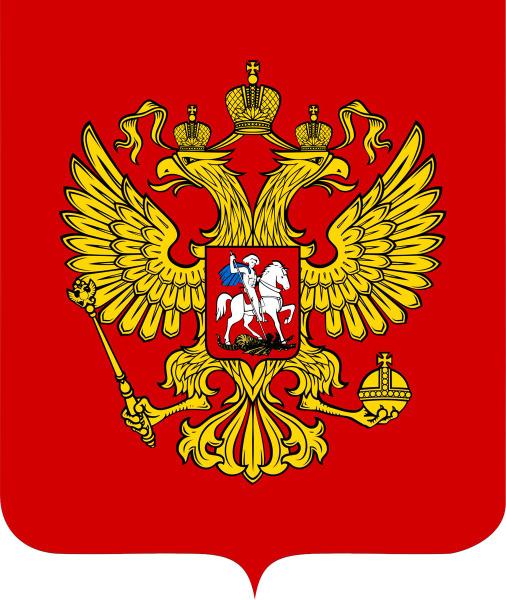 У России величавый
На гербе орёл двуглавый,
Чтоб на запад и восток
Он смотреть бы сразу мог.
Сильный, мудрый он и гордый.
Он – России дух свободный.
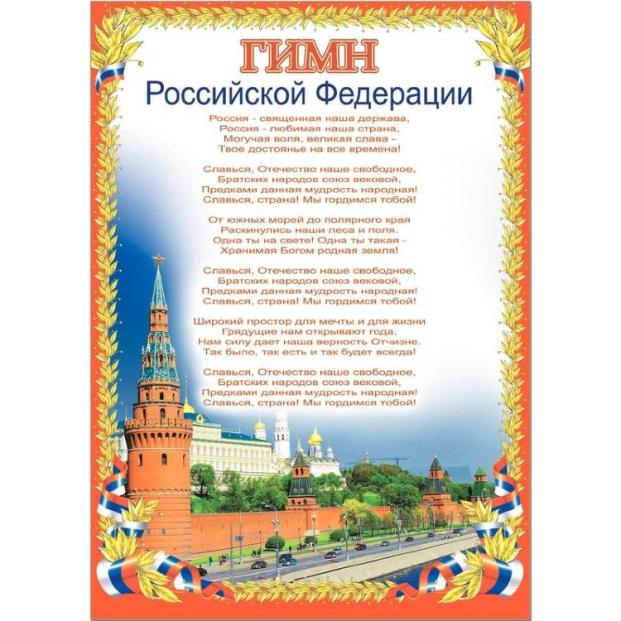 Мотив и гордый, и знакомый
Звучит по радио с утра.
Так просыпается страна
Под звуки Гимна — знак особый.
И нам не стоит забывать —
При звуке Гимна
Надо встать.
Неофициальные символы России.
Эти символы когда-то давно придумал русский народ. По ним люди узнают нашу страну, даже если они никогда в ней не были.
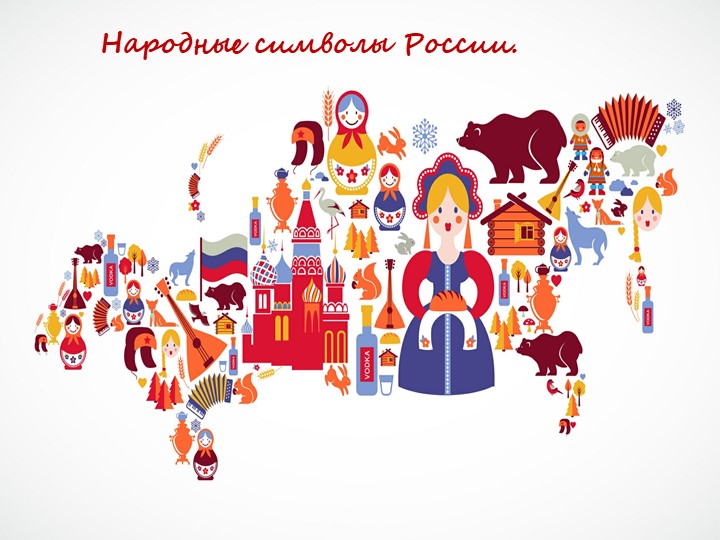 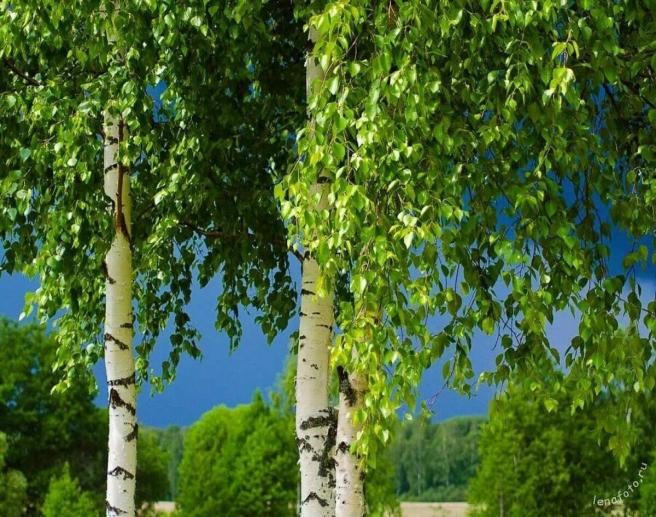 Люблю березу русскую,
То светлую, то грустную,
В зеленом сарафанчике,
С платочками в карманчиках,
С красивыми застежками,
С зелеными сережками.
Люблю ее, нарядную,
Родную, ненаглядную,
То ясную, кипучую,
То грустную, плакучую.
Он пыхтит как паровоз, важно кверху держит нос.
Пошумит, остепенится- пригласит чайку напиться. (Самовар)
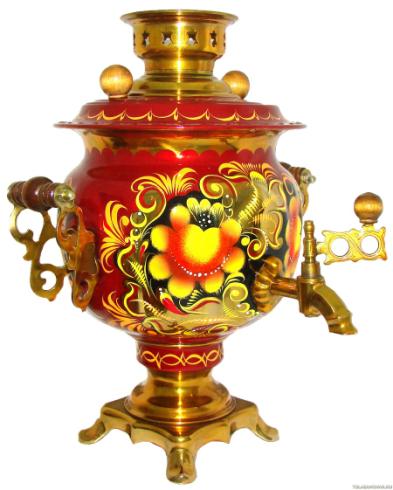 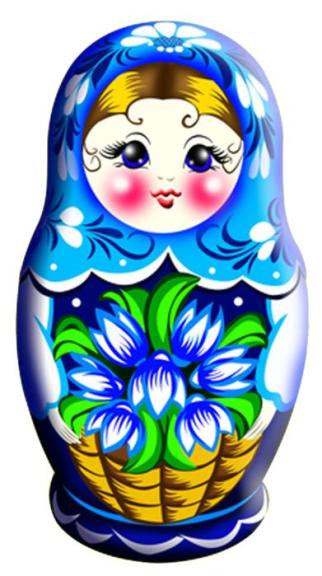 Эх, матрешечка-матрешка,
Красота, на загляденье.
Только стоит разобрать,
Красоты уже штук пять.
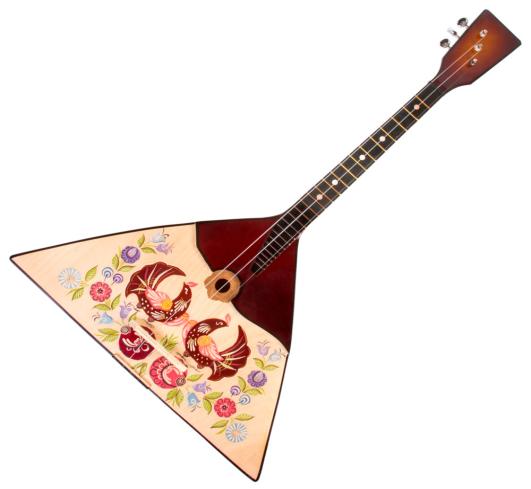 Три струны, играет звонко инструмент тот — «треуголка».
Поскорее узнавай-ка, что же это? (Балалайка)
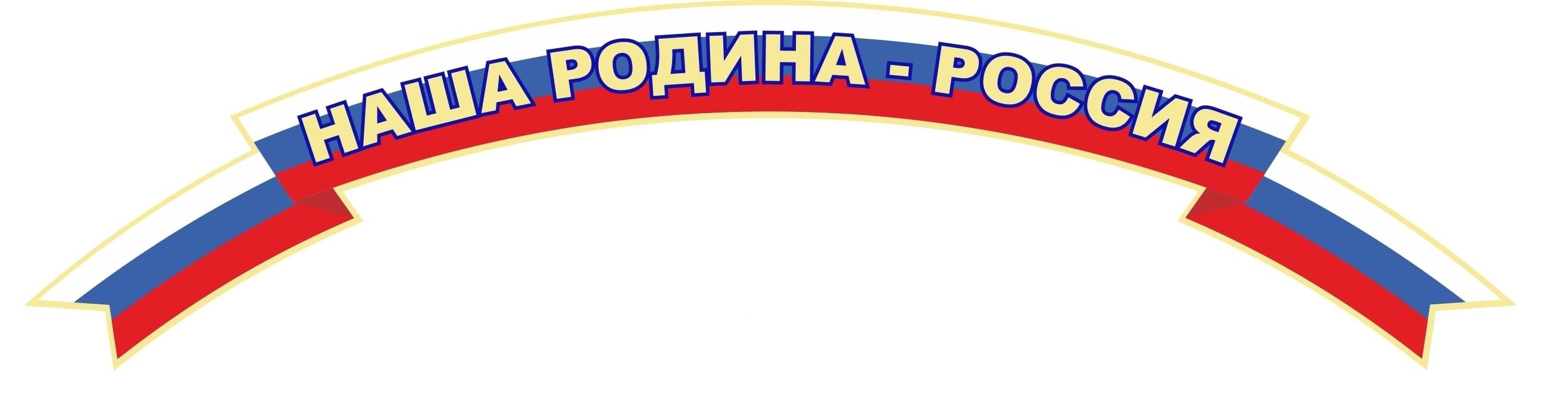 Великую землю, любимую землю,
 Где мы родились и живем,
 Мы Родиной светлой, мы Родиной милой,
 Мы Родиной нашей зовем.
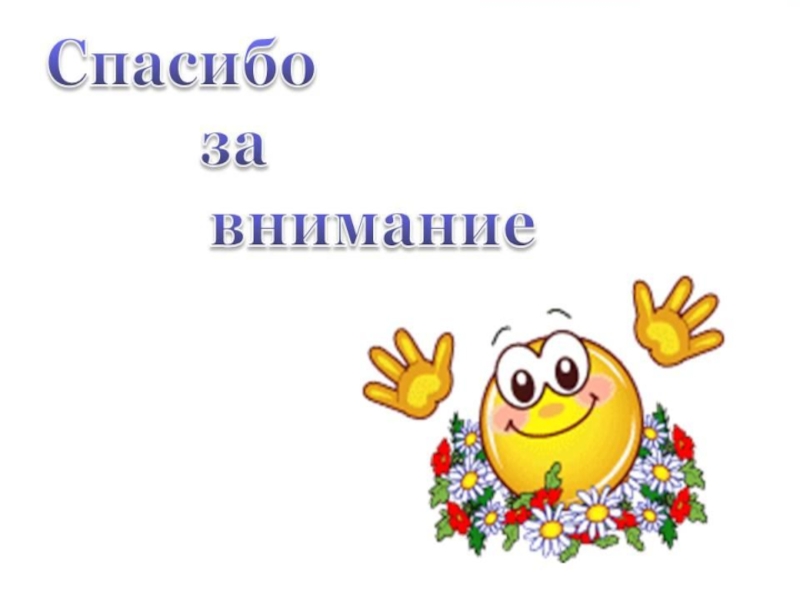